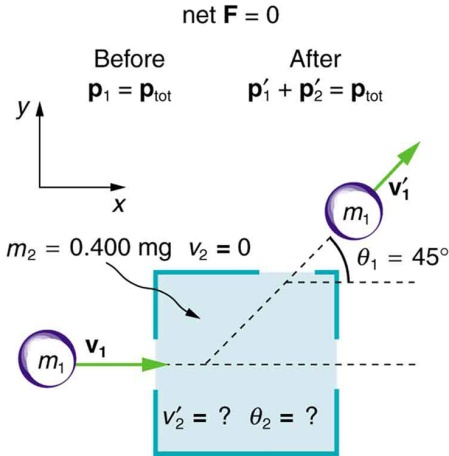 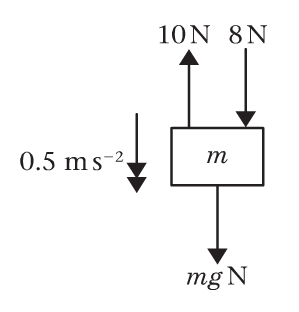 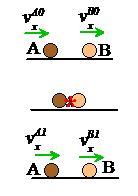 Dynamics of a Particle moving in a Straight Line
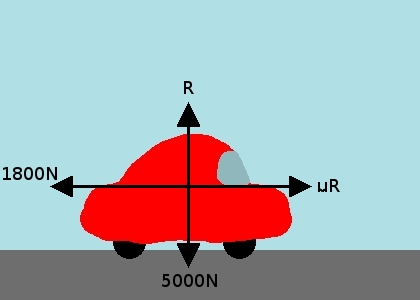 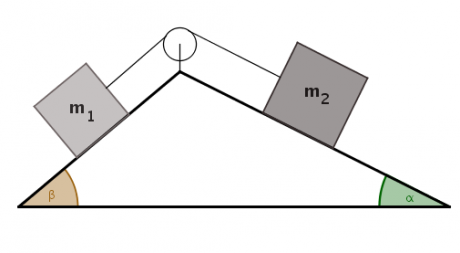 Introduction
This chapter teaches you how to deal with forces acting on an object

You will learn how to use several formulae (inspired by Isaac Newton)

You will learn how to model situations involving friction, particles moving on slopes and when joined over pulleys

You will also learn laws of momentum and impulse
Teachings for Exercise 3A
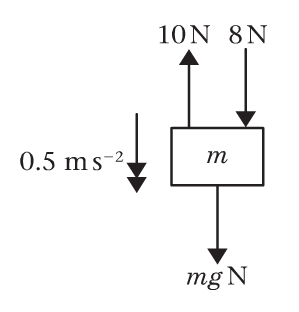 Dynamics of a Particle moving in a Straight Line
You can use Newton’s Laws and the formula F = ma to solve problems involving forces and acceleration

Before we start looking at question we need to go through some ‘basics’ that are essential for you to understand this chapter…

Newton’s second law of motion
“The force needed to accelerate a particle is equal to the product of the mass of the object and the acceleration required”

F = ma

Force is measured in Newtons (N). A Newton is:

“The force that will cause a mass of 1kg to accelerate at 1ms-2”
You need to understand all the forces at work in various situations…
R
The Normal Reaction
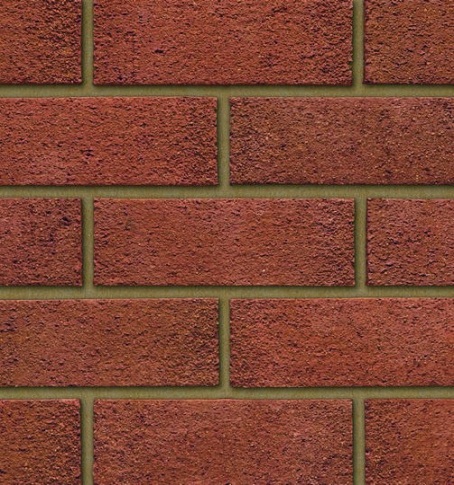 The normal reaction acts perpendicular to the surface which an object is resting on
It is equal and opposite to the force exerted on the surface by the object, which is determined largely by gravity and the mass of the object
mg (mass x gravity)
The table matches the force from the brick, which is why the brick remains still on the table (there of course would be a maximum possible weight the table could take, but we will not worry about this for now!
3A
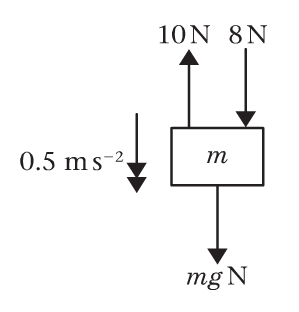 Dynamics of a Particle moving in a Straight Line
You can use Newton’s Laws and the formula F = ma to solve problems involving forces and acceleration

Before we start looking at question we need to go through some ‘basics’ that are essential for you to understand this chapter…

Newton’s second law of motion
“The force needed to accelerate a particle is equal to the product of the mass of the object and the acceleration required”

F = ma

Force is measured in Newtons (N). A Newton is:

“The force that will cause a mass of 1kg to accelerate at 1ms-2”
You need to understand all the forces at work in various situations…
Frictional Force
Direction of motion
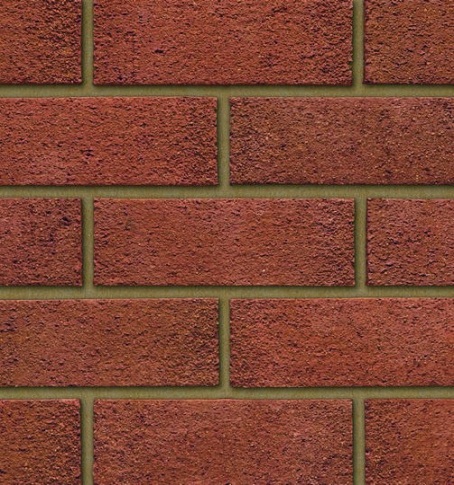 Frictional Force
The frictional force opposes motion between two ‘rough’ surfaces
Although it is a force, friction does not cause movement in its own direction. It just reduces the effect of another force
Surfaces will have a maximum level of friction where it is unable to completely prevent movement
3A
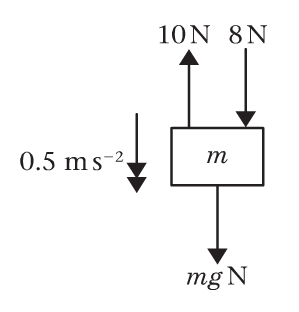 Dynamics of a Particle moving in a Straight Line
You can use Newton’s Laws and the formula F = ma to solve problems involving forces and acceleration

Before we start looking at question we need to go through some ‘basics’ that are essential for you to understand this chapter…

Newton’s second law of motion
“The force needed to accelerate a particle is equal to the product of the mass of the object and the acceleration required”

F = ma

Force is measured in Newtons (N). A Newton is:

“The force that will cause a mass of 1kg to accelerate at 1ms-2”
You need to understand all the forces at work in various situations…
Tension in string
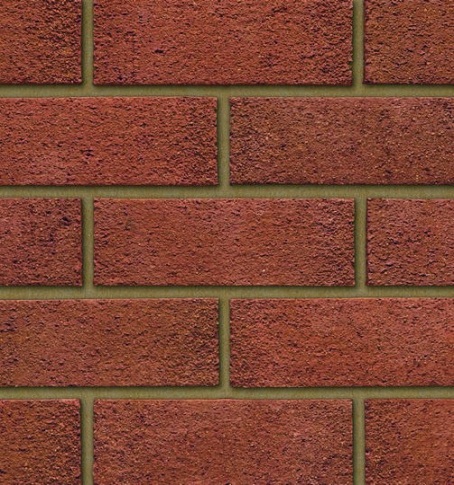 Tension
If an object is being pulled along (for example by a string), then the force acting on the object is called the Tension

Tension = PULLING force
3A
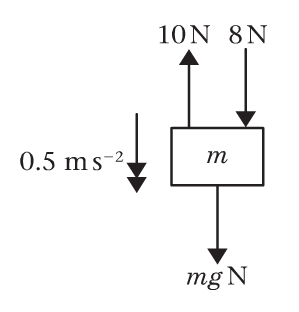 Dynamics of a Particle moving in a Straight Line
You can use Newton’s Laws and the formula F = ma to solve problems involving forces and acceleration

Before we start looking at question we need to go through some ‘basics’ that are essential for you to understand this chapter…

Newton’s second law of motion
“The force needed to accelerate a particle is equal to the product of the mass of the object and the acceleration required”

F = ma

Force is measured in Newtons (N). A Newton is:

“The force that will cause a mass of 1kg to accelerate at 1ms-2”
You need to understand all the forces at work in various situations…
Thrust
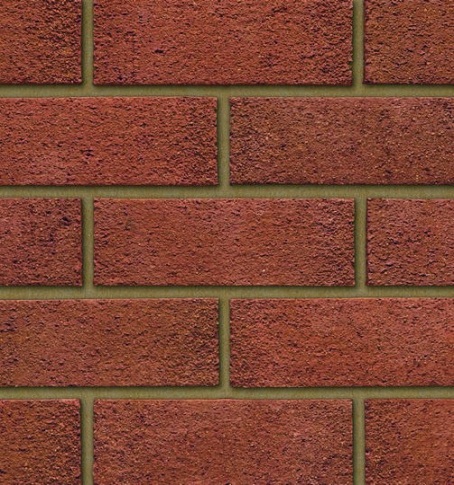 Thrust
If an object is being pushed along (for example by a rod), then the force acting on the object is called the Thrust (or sometimes compression)

Tension = PUSHING force
3A
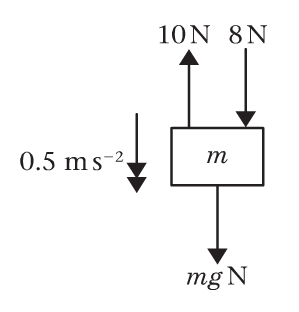 Dynamics of a Particle moving in a Straight Line
You can use Newton’s Laws and the formula F = ma to solve problems involving forces and acceleration

Before we start looking at question we need to go through some ‘basics’ that are essential for you to understand this chapter…

Newton’s second law of motion
“The force needed to accelerate a particle is equal to the product of the mass of the object and the acceleration required”

F = ma

Force is measured in Newtons (N). A Newton is:

“The force that will cause a mass of 1kg to accelerate at 1ms-2”
You need to understand all the forces at work in various situations…
Resistance
Any object moving through air, fluid or a solid will experience resistance caused by the particles in the way
Gravity
Gravity is the force between any object and the earth. 
The Force caused by gravity acting on an object is its weight

Remember Newton’s formula…
 The Force is called the weight
 Mass is just mass!
 The acceleration due to gravity is 9.8ms-2 (or can be left as ‘g’
3A
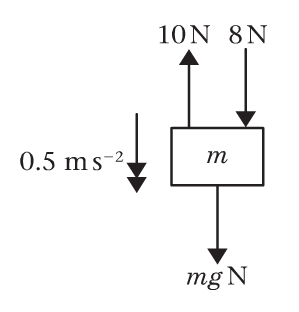 Dynamics of a Particle moving in a Straight Line
You can use Newton’s Laws and the formula F = ma to solve problems involving forces and acceleration

Before we start looking at question we need to go through some ‘basics’ that are essential for you to understand this chapter…

Newton’s second law of motion
“The force needed to accelerate a particle is equal to the product of the mass of the object and the acceleration required”

F = ma

Force is measured in Newtons (N). A Newton is:

“The force that will cause a mass of 1kg to accelerate at 1ms-2”
You need to understand all the forces at work in various situations…
Resolving
When there are multiple forces acting on an object, we ‘resolve’ these forces in different directions

One direction will usually be the direction of acceleration

The other will be perpendicular to this
3A
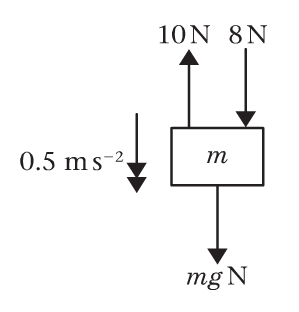 Dynamics of a Particle moving in a Straight Line
You can use Newton’s Laws and the formula F = ma to solve problems involving forces and acceleration
Normal Reaction
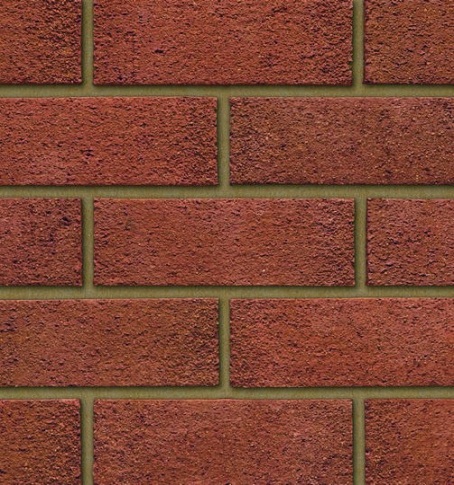 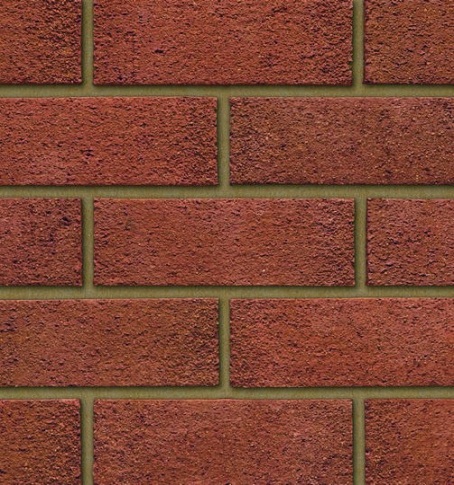 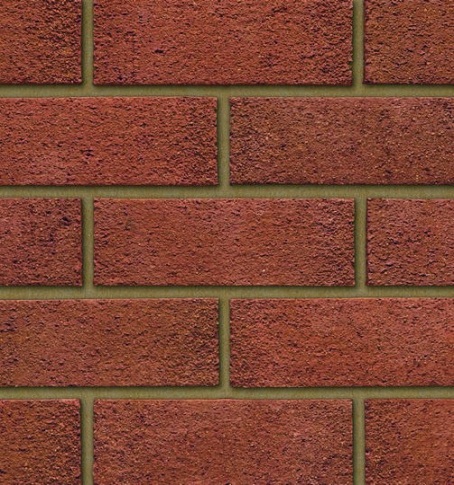 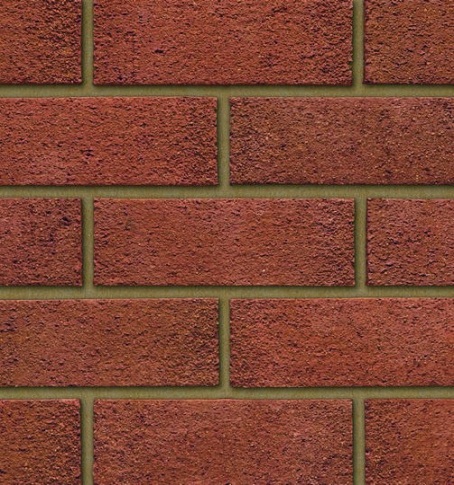 R
Tension
mg (mass x gravity)
Frictional Force
Direction of motion
Thrust
3A
Dynamics of a Particle moving in a Straight Line
You can use Newton’s Laws and the formula F = ma to solve problems involving forces and acceleration

Find the weight in Newtons, of a particle of mass 12kg
The mass is already in kg, and use acceleration due to gravity
Calculate
As the acceleration was given to 2sf, you should give you answer to the same accuracy

 Ensure you use the exact amount in any subsequent calculations though!
3A
Dynamics of a Particle moving in a Straight Line
You can use Newton’s Laws and the formula F = ma to solve problems involving forces and acceleration

Find the acceleration when a particle of mass 1.5kg is acted on by a force of 6N
Sub in F and m
Divide by 1.5
3A
Dynamics of a Particle moving in a Straight Line
You can use Newton’s Laws and the formula F = ma to solve problems involving forces and acceleration

Find the values of the missing forces acting on the object in the diagram below
In this example you need to consider the horizontal forces and vertical forces separately (This is called resolving)
Resolving Horizontally
Take the direction of acceleration as the positive one
Sub in values. You must subtract any forces acting in the opposite direction!
2ms-2
Y
Calculate
Add 4
4N
2kg
X
Resolving Vertically
Take the direction of the force Y as positive
Sub in values. Acceleration is 0 as there is none in the vertical direction
2g N
Calculate
Add 2g
3A
Dynamics of a Particle moving in a Straight Line
You can use Newton’s Laws and the formula F = ma to solve problems involving forces and acceleration

Find the values of the missing forces acting on the object in the diagram below
In this example you need to consider the horizontal forces and vertical forces separately (This is called resolving)
Resolving Horizontally
Take the direction of acceleration as the positive one
Sub in values. You must subtract any forces acting in the opposite direction!
2ms-2
Y
Calculate
20N
Add X and Subtract 8
80N
4kg
X
Resolving Vertically
Take the direction of the force Y as positive
Sub in values. Acceleration is 0 as there is none in the vertical direction
4g N
Calculate
Add 20, add 4g
3A
Teachings for Exercise 3B
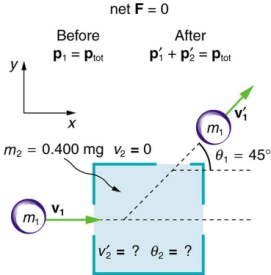 Dynamics of a Particle moving in a Straight Line
a ms-2
You can solve problems involving forces by drawing a diagram including all relevant forces, and then resolving in multiple directions if necessary

A particle of mass 5kg is pulled along a rough horizontal table by a force of 20N, with a frictional force of 4N acting against it. Given that the particle is initially at rest, find:

The acceleration of the particle
The distance travelled by the particle in the first 4 seconds
The magnitude of the normal reaction between the particle and the table
Start by drawing a diagram
R
4N
5kg
20N
5g N
a)
Resolve horizontally and sub in values. Take the direction of acceleration as positive
Calculate  a
3B
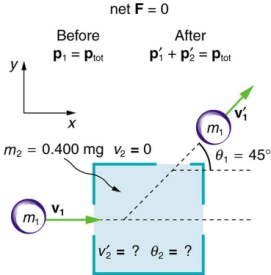 Dynamics of a Particle moving in a Straight Line
3.2ms-2
You can solve problems involving forces by drawing a diagram including all relevant forces, and then resolving in multiple directions if necessary

A particle of mass 5kg is pulled along a rough horizontal table by a force of 20N, with a frictional force of 4N acting against it. Given that the particle is initially at rest, find:

The acceleration of the particle – 3.2ms-2
The distance travelled by the particle in the first 4 seconds
The magnitude of the normal reaction between the particle and the table
Start by drawing a diagram
R
4N
5kg
20N
Use SUVAT
5g N
b)
Sub in values
Calculate
3B
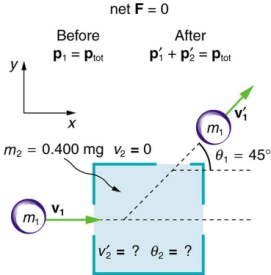 Dynamics of a Particle moving in a Straight Line
3.2ms-2
You can solve problems involving forces by drawing a diagram including all relevant forces, and then resolving in multiple directions if necessary

A particle of mass 5kg is pulled along a rough horizontal table by a force of 20N, with a frictional force of 4N acting against it. Given that the particle is initially at rest, find:

The acceleration of the particle – 3.2ms-2
The distance travelled by the particle in the first 4 seconds – 25.6m
The magnitude of the normal reaction between the particle and the table
Start by drawing a diagram
R
4N
5kg
20N
5g N
c)
Resolve vertically, taking R as the positive direction
Calculate
3B
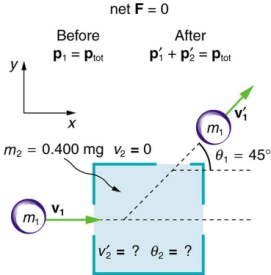 Dynamics of a Particle moving in a Straight Line
T
You can solve problems involving forces by drawing a diagram including all relevant forces, and then resolving in multiple directions if necessary

A small pebble of mass 500g is attached to the lower end of a light string. Find the tension in the string when the pebble is:

Moving upwards with an acceleration of 2ms-2

Moving downwards with a deceleration of 4ms-2
Start by drawing a diagram
2ms-2
0.5kg
0.5g N
a)
Resolve vertically, taking the direction of the acceleration as positive
Calculate T
3B
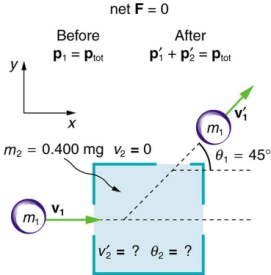 Dynamics of a Particle moving in a Straight Line
T
You can solve problems involving forces by drawing a diagram including all relevant forces, and then resolving in multiple directions if necessary

A small pebble of mass 500g is attached to the lower end of a light string. Find the tension in the string when the pebble is:

Moving upwards with an acceleration of 2ms-2 – 5.9N

Moving downwards with a deceleration of 4ms-2
Start by drawing a diagram
-4ms-2
0.5kg
In this case, the pebble is moving downwards at a decreasing rate, so you can put the acceleration on as negative
0.5g N
b)
Resolve vertically, taking the direction of movement as positive
Calculate T
Even though the pebble is moving downwards, there is more tension in the string as the pebble is decelerating – the string is working against gravity!
3B
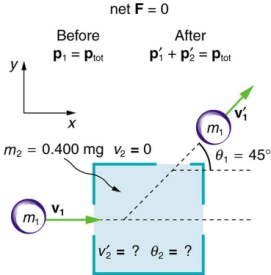 Dynamics of a Particle moving in a Straight Line
a ms-2
Start by drawing a diagram
You can solve problems involving forces by drawing a diagram including all relevant forces, and then resolving in multiple directions if necessary

A particle of mass 3kg is projected at an initial speed of 10ms-1 in the horizontal direction. As it travels, it meets a constant resistance of magnitude 6N. Calculate the deceleration of the particle and the distance travelled by the time it comes to rest.
R
It is important to note that the initial projection speed is NOT a force, there are actually no forces acting in the positive direction
6N
3kg
3g N
Deceleration
Take the direction of movement as positive – remember to include 0 as the positive force!
Calculate a
So the deceleration is 2ms-2
3B
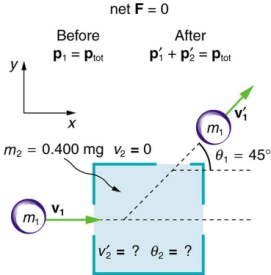 Dynamics of a Particle moving in a Straight Line
a ms-2
Start by drawing a diagram
You can solve problems involving forces by drawing a diagram including all relevant forces, and then resolving in multiple directions if necessary

A particle of mass 3kg is projected at an initial speed of 10ms-1 in the horizontal direction. As it travels, it meets a constant resistance of magnitude 6N. Calculate the deceleration of the particle and the distance travelled by the time it comes to rest.

Deceleration = 2ms-2
R
It is important to note that the initial projection speed is NOT a force, there are actually no forces acting in the positive direction
6N
3kg
3g N
Distance travelled
Sub in values
Work through to calculate s
3B
Teachings for Exercise 3C
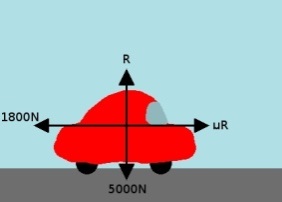 Dynamics of a Particle moving in a Straight Line
However, a force at an angle will have some effect in BOTH the horizontal and vertical directions!
If a force at applied at an angle to the direction of motion you can resolve it to find the component of the force acting in the direction of motion
O
A
O
S
H
C
H
T
A
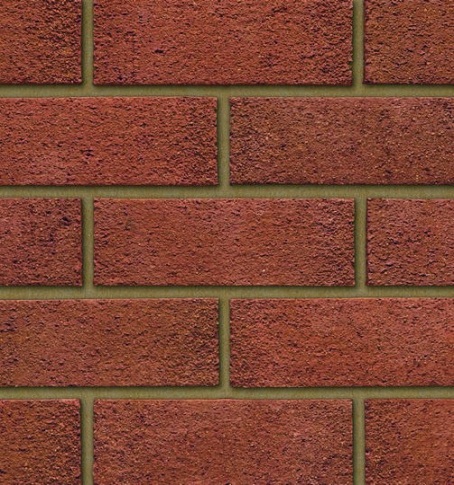 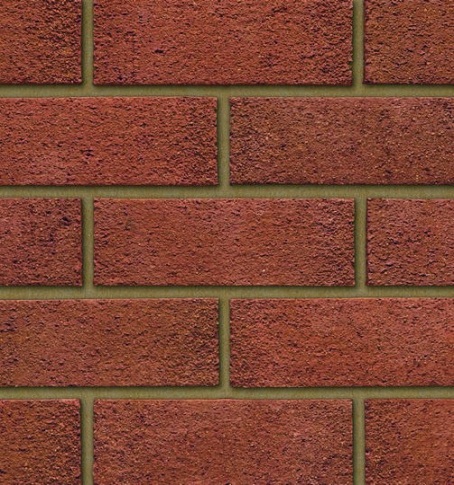 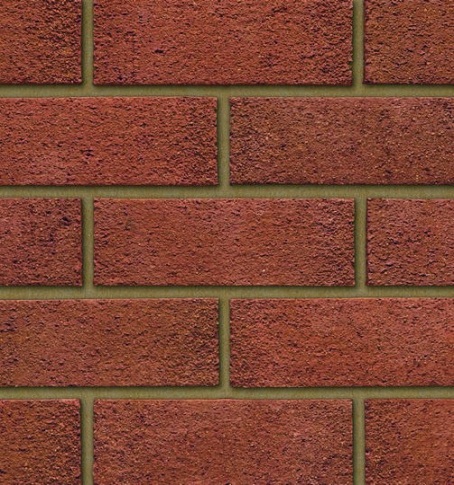 A horizontal force has no effect on the object in the vertical direction
Opp = Sinθ x Hyp
Adj = Cosθ x Hyp
10N
Opp = Sin20 x 10
Adj = Cos20 x 10
Hyp
Opp
10N
10sin20
20°
Adj
10N
10cos20
A vertical force has no effect on the object in the horizontal direction
So a force can be split into its horizontal and vertical components using Trigonometry!
3C
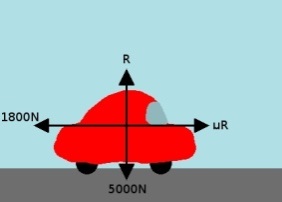 Dynamics of a Particle moving in a Straight Line
y
If a force at applied at an angle to the direction of motion you can resolve it to find the component of the force acting in the direction of motion

Find the component of each force in the x and y-directions
9N
9Sin40
40°
x
9Cos40
Force in the x-direction
Force in the y-direction
= 9Cos40
= 9Sin40
= 6.89N
= 5.79N
3C
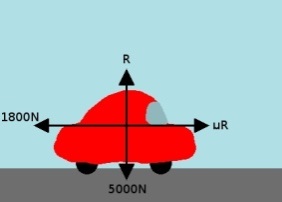 Dynamics of a Particle moving in a Straight Line
y
If a force at applied at an angle to the direction of motion you can resolve it to find the component of the force acting in the direction of motion

Find the component of each force in the x and y-directions
12N
12Sin23
23°
x
12Cos23
Force in the x-direction
Force in the y-direction
= 12Cos23
= 12Sin23
= 11.05N
= 4.69N
= -11.05N
(This will be negative as it is the opposite direction to x!)
3C
Teachings for Exercise 3D
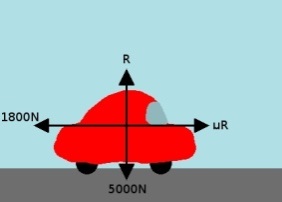 Dynamics of a Particle moving in a Straight Line
You can calculate the magnitude of a frictional force using the coefficient of friction

Friction is a force which opposes movement between two ‘rough’ surfaces.

It is dependent on two things:

1) The normal reaction between the two surfaces
2) The coefficient of friction between the two surfaces

The maximum frictional force is calculated as follows:



If a surface is described as ‘smooth’, the implication is that the coefficient of friction is 0.
3D
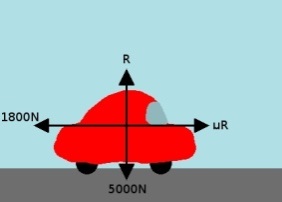 Dynamics of a Particle moving in a Straight Line
a ms-2
Draw a diagram
You can calculate the magnitude of a frictional force using the coefficient of friction

Friction is a force which opposes movement between two ‘rough’ surfaces.




A block of mass 5kg is lying at rest on rough horizontal ground. The coefficient of friction between the block and the ground is 0.4. A rough horizontal force, P, is applied to the block. Find the magnitude of the frictional force acting on the block and its acceleration when:

P = 10N
P = 19.6N
P = 30N
R
F
5kg
10N
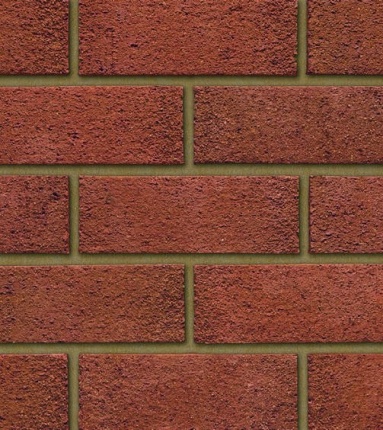 5g N
We need to find the maximum possible frictional force
 To do this we need R, the normal reaction
Resolve vertically
Calculate R
Now we can calculate the maximum possible frictional force
Sub in values
Calculate FMAX
3D
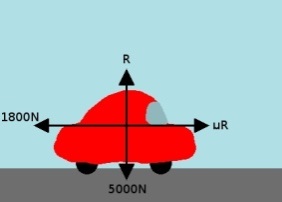 Dynamics of a Particle moving in a Straight Line
a ms-2
Draw a diagram
You can calculate the magnitude of a frictional force using the coefficient of friction

Friction is a force which opposes movement between two ‘rough’ surfaces.




A block of mass 5kg is lying at rest on rough horizontal ground. The coefficient of friction between the block and the ground is 0.4. A rough horizontal force, P, is applied to the block. Find the magnitude of the frictional force acting on the block and its acceleration when:

P = 10N
P = 19.6N
P = 30N
R
10N
F
5kg
10N
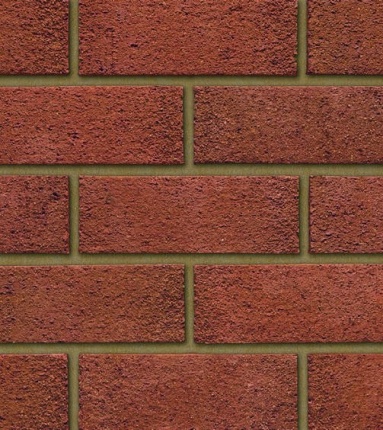 5g N
The maximum frictional force is 19.6 N
Any force will be opposed by friction up to this value
For part a), the force is only 10N
Therefore, the frictional force will match this at 10N, preventing movement
Hence, there is also no acceleration
3D
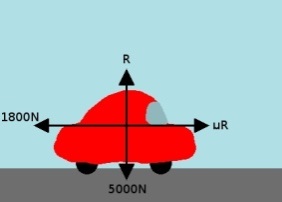 Dynamics of a Particle moving in a Straight Line
a ms-2
Draw a diagram
You can calculate the magnitude of a frictional force using the coefficient of friction

Friction is a force which opposes movement between two ‘rough’ surfaces.




A block of mass 5kg is lying at rest on rough horizontal ground. The coefficient of friction between the block and the ground is 0.4. A rough horizontal force, P, is applied to the block. Find the magnitude of the frictional force acting on the block and its acceleration when:

P = 10N
P = 19.6N
P = 30N
R
19.6N
F
5kg
19.6N
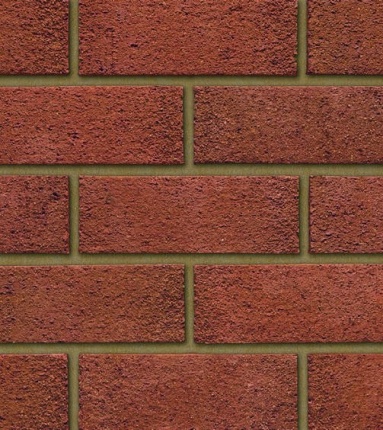 5g N
The maximum frictional force is 19.6 N
Any force will be opposed by friction up to this value
For part b), the force is only 19.6N
Therefore, the frictional force will match this at 19.6N, preventing movement
Hence, there is also no acceleration

This situation is called ‘limiting equilibrium’, as the object is on the point of movement
3D
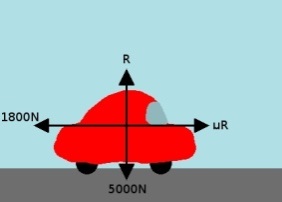 Dynamics of a Particle moving in a Straight Line
a ms-2
Draw a diagram
You can calculate the magnitude of a frictional force using the coefficient of friction

Friction is a force which opposes movement between two ‘rough’ surfaces.




A block of mass 5kg is lying at rest on rough horizontal ground. The coefficient of friction between the block and the ground is 0.4. A rough horizontal force, P, is applied to the block. Find the magnitude of the frictional force acting on the block and its acceleration when:

P = 10N
P = 19.6N
P = 30N
R
19.6N
F
5kg
30N
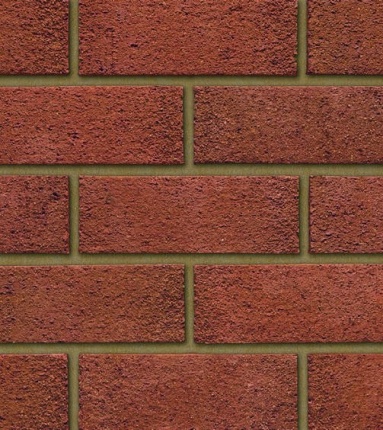 5g N
For part c), the force is 30N
The frictional force will oppose 19.6N of this, but no more.
Hence, the object will accelerate…
Resolve horizontally!
Sub in values and resolve horizontally
Calculate
Divide by 5
3D
So the acceleration will be 2.08ms-2
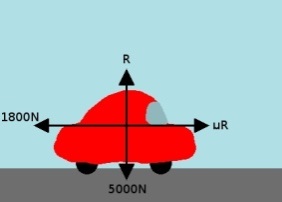 Dynamics of a Particle moving in a Straight Line
R
Draw a diagram
You can calculate the magnitude of a frictional force using the coefficient of friction

Friction is a force which opposes movement between two ‘rough’ surfaces.



A 5g box lies at rest on a rough horizontal floor. The coefficient of friction between the box and the floor is 0.5. A force P is applied to the box. Calculate the value of P required to cause the box to accelerate if:

P is applied horizontally
P is applied at an angle of θ above the horizontal, where tanθ = 3/4
F
5kg
P
5g N
Resolve vertically to find the normal reaction
Sub in values and resolve vertically
Calculate
Now find the maximum frictional force
Sub in values
Calculate
3D
So P will have to exceed 24.5N to make the object move!
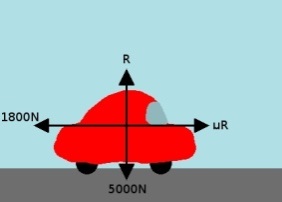 Dynamics of a Particle moving in a Straight Line
Draw a diagram
R
P
You can calculate the magnitude of a frictional force using the coefficient of friction

Friction is a force which opposes movement between two ‘rough’ surfaces.



A 5g box lies at rest on a rough horizontal floor. The coefficient of friction between the box and the floor is 0.5. A force P is applied to the box. Calculate the value of P required to cause the box to accelerate if:

P is applied horizontally – 24.5N
P is applied at an angle of θ above the horizontal, where tanθ = 3/4
Psinθ
0.6P
θ
F
5kg
Pcosθ
0.8P
5g N
We need to find the values of Cosθ and Sinθ. The ratio for Tanθ can be used to find these!
O
A
O
Tanθ = 3/4
S
H
C
H
T
A
So Opp = 3
And Adj = 4
Hyp
We can find the hypotenuse using Pythagoras’ Theorem!
θ
5
3
Opp
4
Adj
Sinθ = 3/5
Cosθ = 4/5
Sinθ = 0.6
Cosθ = 0.8
3D
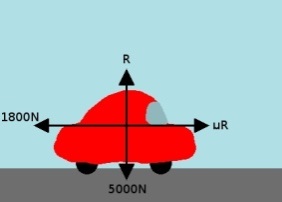 Dynamics of a Particle moving in a Straight Line
Draw a diagram
R
P
You can calculate the magnitude of a frictional force using the coefficient of friction

Friction is a force which opposes movement between two ‘rough’ surfaces.



A 5g box lies at rest on a rough horizontal floor. The coefficient of friction between the box and the floor is 0.5. A force P is applied to the box. Calculate the value of P required to cause the box to accelerate if:

P is applied horizontally – 24.5N
P is applied at an angle of θ above the horizontal, where tanθ = 3/4
0.6P
θ
F
5kg
0.8P
5g N
Resolve vertically to find the normal reaction
Sub in values and resolve vertically
We find the normal reaction in terms of P
Now find the maximum frictional force
Sub in values
Find Fmax in terms of P
So, 0.8P will have to exceed this if the box is to move…
3D
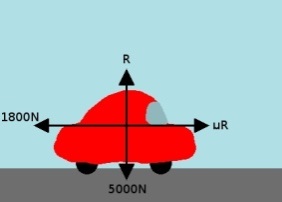 Dynamics of a Particle moving in a Straight Line
Draw a diagram
R
P
You can calculate the magnitude of a frictional force using the coefficient of friction

Friction is a force which opposes movement between two ‘rough’ surfaces.



A 5g box lies at rest on a rough horizontal floor. The coefficient of friction between the box and the floor is 0.5. A force P is applied to the box. Calculate the value of P required to cause the box to accelerate if:

P is applied horizontally – 24.5N
P is applied at an angle of θ above the horizontal, where tanθ = 3/4
0.6P
θ
24.5 – 0.3P
F
5kg
0.8P
5g N
We need to find the value for P for which the box is in ‘limiting equilibrium’ – that is, so the horizontal forces cancel each other out…
Resolve horizontally…
Sub in values and resolve horizontally
Careful with the bracket!
Rearrange and solve
P must exceed 22N, which is less than when P was horizontal
 The reason is because some of the force is upwards, this alleviates some of the friction between the surfaces…
3D
Teachings for Exercise 3E
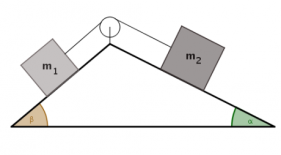 Dynamics of a Particle moving in a Straight Line
R
You can extend this process to particles on an inclined plane, by considering forces parallel and perpendicular to the plane

When an object is on an inclined plane, we consider the forces acting parallel to the plane and perpendicular to the plane (instead of vertically and horizontally)

This is because any movement will be parallel to the plane (and we always then consider the direction which is perpendicular to any movement)

However, gravity will always work in a vertical direction so must be split into parallel and perpendicular directions…
3kg
60°
3gCos30
30°
3g
30°
90°
3gSin30
Above is a box resting on a plane inclined at an angle of 30° to the horizontal
 Label gravity, which always acts vertically downwards
 Gravity must then be split into the parallel and perpendicular components
 The angle in the triangle created is the same as the angle the plane is inclined at (if you work out angles you can see why!)
 Make sure you think carefully about which is Sine and which is Cosine!
 Don’t forget the normal reaction, and any other forces which are involved in the question!
3E
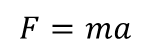 Dynamics of a Particle moving in a Straight Line
R
2N
You can extend this process to particles on an inclined plane, by considering forces parallel and perpendicular to the plane

A box of mass 2kg is resting on a smooth plane inclined at an angle of 20° to the horizontal. It meets resistance of 2N as it travels down the slope
a) Calculate the acceleration of the box down the slope
b) If the box starts 10m up the plane, calculate the velocity of the box at the bottom of the plane
2kg
2gCos20
20°
2g
20°
2gSin20
As the plane is ‘smooth’, there is no need to consider friction or the normal reaction
Resolve parallel to the plane
Sub in values and resolve parallel
Work out some parts (to keep accuracy)
Round to 2sf as gravity is given to this degree of accuracy
3E
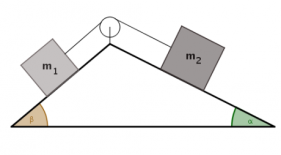 Dynamics of a Particle moving in a Straight Line
R
2N
You can extend this process to particles on an inclined plane, by considering forces parallel and perpendicular to the plane

A box of mass 2kg is resting on a smooth plane inclined at an angle of 20° to the horizontal. It meets resistance of 2N as it travels down the slope
a) Calculate the acceleration of the box down the slope – 2.4ms-2
b) If the box starts 10m up the plane, calculate the velocity of the box at the bottom of the plane
2kg
2gCos20
20°
2g
20°
2gSin20
Sub in values
Remember to use the exact value for a, not the rounded one!
Calculate
Square root
3E
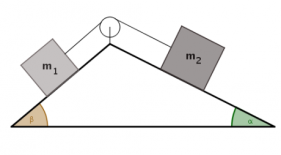 Dynamics of a Particle moving in a Straight Line
R
0.8mg
F
a
You can extend this process to particles on an inclined plane, by considering forces parallel and perpendicular to the plane

A particle is held at rest on a rough plane inclined at an angle of θ to the horizontal, where Tanθ is 0.75. If the coefficient of friction between the particle and the plane is 0.5, find the acceleration of the particle.

You can find the below values (based on tanθ = 0.75) by drawing a right angled triangle and finding the hypotenuse (as in section 3D)

Tanθ = 3/4
Sinθ = 3/5 (0.6)
Cosθ = 4/5 (0.8)
mkg
mgCosθ
0.8mg
θ
mg
mgSinθ
θ
We need the normal reaction in order to find the maximum frictional force
 Resolve perpendicular to the plane
Resolve perpendicular to the plane
We have to use ‘m’ for now as we do not know the mass…
We know the value of Cosθ
3E
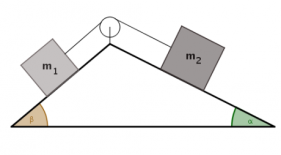 Dynamics of a Particle moving in a Straight Line
0.8mg
0.4mg
F
a
You can extend this process to particles on an inclined plane, by considering forces parallel and perpendicular to the plane

A particle is held at rest on a rough plane inclined at an angle of θ to the horizontal, where Tanθ is 0.75. If the coefficient of friction between the particle and the plane is 0.5, find the acceleration of the particle.

You can find the below values (based on tanθ = 0.75) by drawing a right angled triangle and finding the hypotenuse (as in section 3D)

Tanθ = 3/4
Sinθ = 3/5 (0.6)
Cosθ = 4/5 (0.8)
mkg
0.8mg
θ
mg
mgSinθ
θ
Sub in values
Calculate
3E
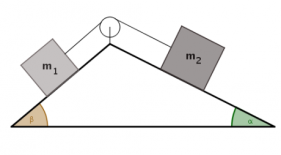 Dynamics of a Particle moving in a Straight Line
0.8mg
0.4mg
a
You can extend this process to particles on an inclined plane, by considering forces parallel and perpendicular to the plane

A particle is held at rest on a rough plane inclined at an angle of θ to the horizontal, where Tanθ is 0.75. If the coefficient of friction between the particle and the plane is 0.5, find the acceleration of the particle.

You can find the below values (based on tanθ = 0.75) by drawing a right angled triangle and finding the hypotenuse (as in section 3D)

Tanθ = 3/4
Sinθ = 3/5 (0.6)
Cosθ = 4/5 (0.8)
mkg
0.8mg
θ
mg
mgSinθ
θ
Now we have all the forces involved acting in the required directions, we can now calculate the acceleration of the particle…
 Resolve parallel to the plane
Sub in values and resolve parallel
The m’s cancel (meaning the mass does not affect the acceleration!)
Calculate a (remember, we know Sinθ)
3E
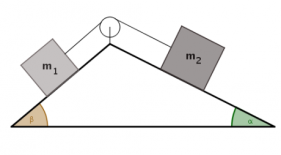 Dynamics of a Particle moving in a Straight Line
2.5ms-2
43N
R
F
You can extend this process to particles on an inclined plane, by considering forces parallel and perpendicular to the plane

A mass of 4kg is pushed up a plane by a horizontal force of magnitude 25N. The plane is inclined to the horizontal at 10° and accelerates at 2.5ms-2. Calculate the coefficient of friction between the box and the plane.

In this type of question you should proceed as if you did have the coefficient of friction. You will end up with an equation where you can solve for µ.
4kg
25N
10°
4gCos10
25Cos10
25Sin10
10°
4g
4gSin10
10°
We need to split the forces into parallel and perpendicular components…
Now we can resolve perpendicular to find the normal reaction, and hence, the maximum frictional resistance created
Resolve perpendicular to the plane…
Sub in values and resolve perpendicular
Rearrange
Calculate
3E
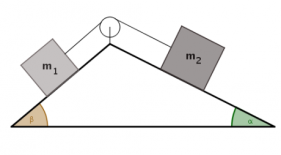 Dynamics of a Particle moving in a Straight Line
2.5ms-2
43N
43µ
F
You can extend this process to particles on an inclined plane, by considering forces parallel and perpendicular to the plane

A mass of 4kg is pushed up a plane by a horizontal force of magnitude 25N. The plane is inclined to the horizontal at 10° and accelerates at 2.5ms-2. Calculate the coefficient of friction between the box and the plane.

In this type of question you should proceed as if you did have the coefficient of friction. You will end up with an equation where you can solve for µ.
4kg
25N
10°
4gCos10
25Cos10
25Sin10
10°
4g
4gSin10
10°
Now we can find the maximum frictional force created between the surfaces…
Sub in values (remember to use exact values, not rounded ones)
Leave in terms of µ
3E
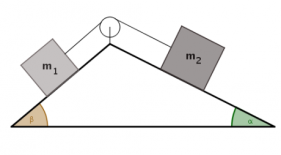 Dynamics of a Particle moving in a Straight Line
2.5ms-2
43N
43µ
You can extend this process to particles on an inclined plane, by considering forces parallel and perpendicular to the plane

A mass of 4kg is pushed up a plane by a horizontal force of magnitude 25N. The plane is inclined to the horizontal at 10° and accelerates at 2.5ms-2. Calculate the coefficient of friction between the box and the plane.

In this type of question you should proceed as if you did have the coefficient of friction. You will end up with an equation where you can solve for µ.
4kg
25N
10°
4gCos10
25Cos10
25Sin10
10°
4g
4gSin10
10°
Now we have all the forces acting perpendicular to the plane, we can find the value of µ
Resolve parallel to the plane…
Sub in values and resolve parallel
Rearrange to find µ
Solve exactly
Remember to use exact values!!
3E
Teachings for Exercise 3F
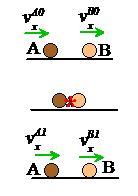 Dynamics of a Particle moving in a Straight Line
a
You can solve problems involving connected particles by considering the particles separately

If the system involves the motion of more than one particle, you can consider them separately

If all parts of the system are moving in the same straight line, you can treat the whole system as a single particle

Two particles, P and Q, of masses 5kg and 3kg respectively, are connected by a light inextensible string. Particle P is pulled along by a horizontal force of magnitude 40N along a rough horizontal plane. The coefficient of friction between the blocks and the plane is 0.2.

Find the acceleration of each particle
Find the tension in the string
Explain how the assumption that the string is light and inextensible has been used in the question
Q
3g
R2
5g
R1
P
T
T
40N
0.6g
F2
3kg
F1
g
5kg
3g
5g
The only force acting vertically is the weight, so the normal reaction for each particle will be equal to this…
We can now work out the maximum friction for each particle…
Sub in values for particle P
Calculate (in terms of g)
Sub in values for particle Q
Calculate (in terms of g)
3F
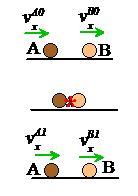 Dynamics of a Particle moving in a Straight Line
3.04ms-2
a
You can solve problems involving connected particles by considering the particles separately

If the system involves the motion of more than one particle, you can consider them separately

If all parts of the system are moving in the same straight line, you can treat the whole system as a single particle

Two particles, P and Q, of masses 5kg and 3kg respectively, are connected by a light inextensible string. Particle P is pulled along by a horizontal force of magnitude 40N along a rough horizontal plane. The coefficient of friction between the blocks and the plane is 0.2.

Find the acceleration of each particle
Find the tension in the string
Explain how the assumption that the string is light and inextensible has been used in the question
Q
3g
5g
P
T
T
40N
0.6g
3kg
g
5kg
3g
5g
Now we can calculate the acceleration for the system as a whole, since it is all travelling in the same direction
 You will need to consider all forces except the tension in the string. As it is connecting the particles it is effectively cancelling itself out!
Resolve parallel to the plane. Use the total mass of the particles
Calculate
Divide by 8
As the particles are connected, they will both accelerate together (the string is ‘inextensible’, meaning a fixed length)
3F
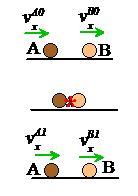 Dynamics of a Particle moving in a Straight Line
3.04ms-2
You can solve problems involving connected particles by considering the particles separately

If the system involves the motion of more than one particle, you can consider them separately

If all parts of the system are moving in the same straight line, you can treat the whole system as a single particle

Two particles, P and Q, of masses 5kg and 3kg respectively, are connected by a light inextensible string. Particle P is pulled along by a horizontal force of magnitude 40N along a rough horizontal plane. The coefficient of friction between the blocks and the plane is 0.2.

Find the acceleration of each particle – 3.04ms-2
Find the tension in the string
Explain how the assumption that the string is light and inextensible has been used in the question
Q
3g
5g
P
T
T
40N
0.6g
3kg
g
5kg
3g
5g
Calculating the tension for particle P
Only include forces acting on P, and resolve parallel
Resolve parallel to the plane. Only particle P should be considered
Rearrange for T
Calculate
3F
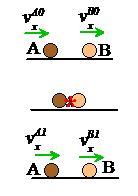 Dynamics of a Particle moving in a Straight Line
3.04ms-2
You can solve problems involving connected particles by considering the particles separately

If the system involves the motion of more than one particle, you can consider them separately

If all parts of the system are moving in the same straight line, you can treat the whole system as a single particle

Two particles, P and Q, of masses 5kg and 3kg respectively, are connected by a light inextensible string. Particle P is pulled along by a horizontal force of magnitude 40N along a rough horizontal plane. The coefficient of friction between the blocks and the plane is 0.2.

Find the acceleration of each particle – 3.04ms-2
Find the tension in the string – 15N
Explain how the assumption that the string is light and inextensible has been used in the question
Q
3g
5g
P
T
T
40N
0.6g
3kg
g
5kg
3g
5g
Imagine we calculated the tension from particle Q instead…
Only include forces acting on Q, and resolve parallel
Resolve parallel to the plane. Only particle Q should be considered
Rearrange for T
Calculate
So it does not matter which particle we choose – we get the same value for the tension either way!
3F
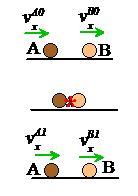 Dynamics of a Particle moving in a Straight Line
3.04ms-2
You can solve problems involving connected particles by considering the particles separately

If the system involves the motion of more than one particle, you can consider them separately

If all parts of the system are moving in the same straight line, you can treat the whole system as a single particle

Two particles, P and Q, of masses 5kg and 3kg respectively, are connected by a light inextensible string. Particle P is pulled along by a horizontal force of magnitude 40N along a rough horizontal plane. The coefficient of friction between the blocks and the plane is 0.2.

Find the acceleration of each particle – 3.04ms-2
Find the tension in the string – 15N
Explain how the assumption that the string is light and inextensible has been used in the question
Q
3g
5g
P
T
T
40N
0.6g
3kg
g
5kg
3g
5g
How have we used the fact that the string is light and inextensible?
Light – the string has no mass and the tension will be consistent
Inextensible – Acceleration is the same across both masses
3F
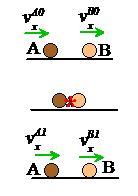 Dynamics of a Particle moving in a Straight Line
T
10.3N
You can solve problems involving connected particles by considering the particles separately

A light scale-pan is attached to a vertical light inextensible string. The scale pan carries two masses, A and B. The mass of A is 400g and the mass of B is 600g. A rests on top of B.

The scale pan is raised vertically with an acceleration of 0.5ms-2.

Find the Tension in the string
Find the force exerted on mass B by mass A
Find the force exerted on mass B by the scale pan
To find the tension in the string you should consider the system as a whole, as all the forces will affect it!
0.5ms-2
A
0.4g
B
0.6g
Resolving vertically
Resolve vertically. There is no normal reaction as the pan is not on a surface
Rearrange to find T
Calculate
3F
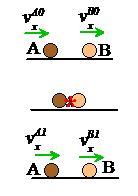 Dynamics of a Particle moving in a Straight Line
We cannot consider mass B on its own at this point.

The reason is that the scale pan is also acting on mass B, and we do not know the magnitude of this force

However, the force exerted on mass B by mass A, will be the same as the force exerted on mass A by mass B
 So we can consider mass A instead (the scale pan is not acting on it)
10.3N
You can solve problems involving connected particles by considering the particles separately

A light scale-pan is attached to a vertical light inextensible string. The scale pan carries two masses, A and B. The mass of A is 400g and the mass of B is 600g. A rests on top of B.

The scale pan is raised vertically with an acceleration of 0.5ms-2.

Find the Tension in the string – 10.3N
Find the force exerted on mass B by mass A
Find the force exerted on mass B by the scale pan
0.5ms-2
A
0.4g
B
0.6g
Resolving forces on A
 R is the normal reaction, the force of B acting on A
R
A
0.4kg
0.5ms-2
Sub in forces
0.4g
B
Calculate
The magnitude of the force from B acting on A is 4.1N. Therefore, the force from A acting on B must be equal to this!
(since the two masses are staying together)
3F
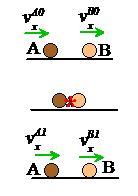 Dynamics of a Particle moving in a Straight Line
Now as we have to involve the scale pan, we will consider the forces acting on Mass B
10.3N
You can solve problems involving connected particles by considering the particles separately

A light scale-pan is attached to a vertical light inextensible string. The scale pan carries two masses, A and B. The mass of A is 400g and the mass of B is 600g. A rests on top of B.

The scale pan is raised vertically with an acceleration of 0.5ms-2.

Find the Tension in the string – 10.3N
Find the force exerted on mass B by mass A – 4.1N
Find the force exerted on mass B by the scale pan
0.5ms-2
Draw a diagram for B, remember to include the force exerted by A which pushes down, and the force from the scale pan which pushes up, from beneath…
A
0.4g
B
0.6g
Resolving forces on B
 S is the force exerted by the scale pan on mass B
4.1N
0.5ms-2
0.6kg
B
Sub in forces
0.6g
Calculate
S
This type of question can be very tricky to get the hang of – make sure you get lots of practice!
3F
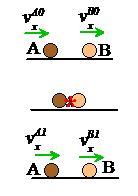 Dynamics of a Particle moving in a Straight Line
Draw a diagram with all the forces on…
You can solve problems involving connected particles by considering the particles separately

Particles P and Q, of masses 2m and 3m, are attached to the ends of a light inextensible string. The string passes over a small, smooth, fixed pulley and the masses hang with the string taut. 

Find the acceleration of each mass
Find the tension in the string, in terms of m
Find the force exerted on the pulley by the string
Find the distance travelled by Q in the first 4 seconds, assuming that P does not reach the pulley
Comment on any modelling assumptions used
The heavier particle will move downwards, pulling the lighter one upwards
T
T
Sometimes you have to set up two equations with the information given, and combine them…
T
T
3m
2m
a
a
P
Q
3mg
2mg
Equation using P
Equation using Q
Sub in values
Sub in values
Add the equations together
Cancel m’s and divide g by 5
3F
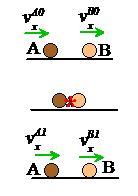 Dynamics of a Particle moving in a Straight Line
Draw a diagram with all the forces on…
You can solve problems involving connected particles by considering the particles separately

Particles P and Q, of masses 2m and 3m, are attached to the ends of a light inextensible string. The string passes over a small, smooth, fixed pulley and the masses hang with the string taut. 

Find the acceleration of each mass – 1.96ms-2
Find the tension in the string, in terms of m
Find the force exerted on the pulley by the string
Find the distance travelled by Q in the first 4 seconds, assuming that P does not reach the pulley
Comment on any modelling assumptions used
The heavier particle will move downwards, pulling the lighter one upwards
T
T
Sometimes you have to set up two equations with the information given, and combine them…
T
T
3m
2m
a
a
P
Q
3mg
2mg
Equation using P
Equation using Q
Sub in values
Sub in values
Rearrange to find T
Sub in g and a
Group up for m
3F
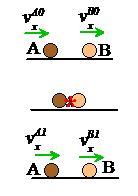 Dynamics of a Particle moving in a Straight Line
The force on the pulley is the tension on both sides – these must be added together
You can solve problems involving connected particles by considering the particles separately

Particles P and Q, of masses 2m and 3m, are attached to the ends of a light inextensible string. The string passes over a small, smooth, fixed pulley and the masses hang with the string taut. 

Find the acceleration of each mass – 1.96ms-2
Find the tension in the string, in terms of m – 23.52m
Find the force exerted on the pulley by the string
Find the distance travelled by Q in the first 4 seconds, assuming that P does not reach the pulley
Comment on any modelling assumptions used
T
23.52m
23.52m
T
23.52m + 23.52m
T
T
= 47.04m
3m
2m
a
a
P
Q
3mg
2mg
3F
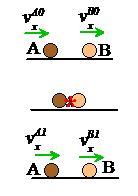 Dynamics of a Particle moving in a Straight Line
As P does not meet the pulley, we assume Q moves consistently
You can solve problems involving connected particles by considering the particles separately

Particles P and Q, of masses 2m and 3m, are attached to the ends of a light inextensible string. The string passes over a small, smooth, fixed pulley and the masses hang with the string taut. 

Find the acceleration of each mass – 1.96ms-2
Find the tension in the string, in terms of m – 23.52m
Find the force exerted on the pulley by the string – 47.04m
Find the distance travelled by Q in the first 4 seconds, assuming that P does not reach the pulley
Comment on any modelling assumptions used
23.52m
23.52m
T
T
3m
2m
a
a
P
Q
3mg
2mg
Sub in values
Calculate
3F
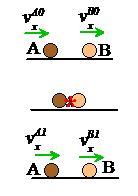 Dynamics of a Particle moving in a Straight Line
You can solve problems involving connected particles by considering the particles separately

Particles P and Q, of masses 2m and 3m, are attached to the ends of a light inextensible string. The string passes over a small, smooth, fixed pulley and the masses hang with the string taut. 

Find the acceleration of each mass – 1.96ms-2
Find the tension in the string, in terms of m – 23.52m
Find the force exerted on the pulley by the string – 47.04m
Find the distance travelled by Q in the first 4 seconds, assuming that P does not reach the pulley – 15.7metres
Comment on any modelling assumptions used
23.52m
23.52m
T
T
3m
2m
a
a
P
Q
3mg
2mg
Comment on the modelling assumptions used:

Light string  The string has no mass

Inextensible string  The particles move with the same acceleration

Smooth pulley – No Frictional force, tension equal on both sides
3F
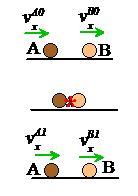 Dynamics of a Particle moving in a Straight Line
Draw a diagram and label all the forces
0.4g
R
You can solve problems involving connected particles by considering the particles separately

Two particles A and B of masses 0.4kg and 0.8kg respectively are connected by a light inextensible string. Particle A lies on a rough horizontal table 4.5m from a small smooth fixed pulley which is attached to the end of the table. The string passes over the pulley and B hangs freely, with the string taut, 0.5m above the ground. The coefficient of friction between A and the table is 0.2. The system is released from rest. Find:

The acceleration of the system
The velocity at which B hits the ground 
The total distance travelled by A before it comes to rest
The force the string exerts on the pulley
T
T
0.08g
F
A
T
0.4g
T
a
a
B
As we do not know the tension, we will have to set up and solve 2 equations for a
 Remember particle A will also be affected by friction – we need to know this first…
0.5m
0.8g
Find the normal reaction for A (so we can then find the frictional force)
 Resolve vertically for A
Sub in
Resolve vertically
Rearrange…
Solve
3F
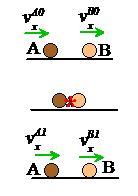 Dynamics of a Particle moving in a Straight Line
Draw a diagram and label all the forces
0.4g
You can solve problems involving connected particles by considering the particles separately

Two particles A and B of masses 0.4kg and 0.8kg respectively are connected by a light inextensible string. Particle A lies on a rough horizontal table 4.5m from a small smooth fixed pulley which is attached to the end of the table. The string passes over the pulley and B hangs freely, with the string taut, 0.5m above the ground. The coefficient of friction between A and the table is 0.2. The system is released from rest. Find:

The acceleration of the system
The velocity at which B hits the ground 
The total distance travelled by A before it comes to rest
The force the string exerts on the pulley
T
T
0.08g
A
T
0.4g
T
0.6g
a
0.6g
a
Now we have the frictional force, we can set up two equations for A and B
As the particles are connected, resolving horizontally for A and vertically for B are equivalent…
B
0.5m
0.8g
Resolving horizontally for A
Resolving vertically for B
Resolve horizontally
Resolve vertically
Add the two equations together
 The T’s cancel out
Divide by 1.2
3F
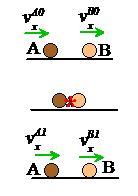 Dynamics of a Particle moving in a Straight Line
Draw a diagram and label all the forces
0.4g
You can solve problems involving connected particles by considering the particles separately

Two particles A and B of masses 0.4kg and 0.8kg respectively are connected by a light inextensible string. Particle A lies on a rough horizontal table 4.5m from a small smooth fixed pulley which is attached to the end of the table. The string passes over the pulley and B hangs freely, with the string taut, 0.5m above the ground. The coefficient of friction between A and the table is 0.2. The system is released from rest. Find:

The acceleration of the system – 0.6g
The velocity at which B hits the ground 
The total distance travelled by A before it comes to rest
The force the string exerts on the pulley
T
T
0.08g
A
T
0.4g
T
0.6g
0.6g
B
We can use SUVAT to calculate the velocity of B as it hits the ground
0.5m
0.8g
Sub in values
Calculate
Square root
3F
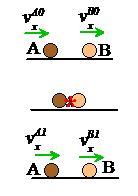 Dynamics of a Particle moving in a Straight Line
Draw a diagram and label all the forces
0.4g
You can solve problems involving connected particles by considering the particles separately

Two particles A and B of masses 0.4kg and 0.8kg respectively are connected by a light inextensible string. Particle A lies on a rough horizontal table 4.5m from a small smooth fixed pulley which is attached to the end of the table. The string passes over the pulley and B hangs freely, with the string taut, 0.5m above the ground. The coefficient of friction between A and the table is 0.2. The system is released from rest. Find:

The acceleration of the system – 0.6g
The velocity at which B hits the ground – 2.42ms-1 
The total distance travelled by A before it comes to rest
The force the string exerts on the pulley
T
T
0.08g
A
T
0.4g
T
0.6g
0.2g
0.6g
B
Particle A will travel 0.5m by the time B hits the floor
When B hits the floor, A will be moving at speed (the same as B as it hit the floor…) and will decelerate due to the frictional force…
 We need to know the deceleration of a…
0.5m
0.8g
Resolve horizontally for A
T = 0 now as the string will be slack
Divide by 0.4
3F
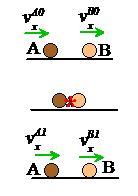 Dynamics of a Particle moving in a Straight Line
Draw a diagram and label all the forces
0.4g
You can solve problems involving connected particles by considering the particles separately

Two particles A and B of masses 0.4kg and 0.8kg respectively are connected by a light inextensible string. Particle A lies on a rough horizontal table 4.5m from a small smooth fixed pulley which is attached to the end of the table. The string passes over the pulley and B hangs freely, with the string taut, 0.5m above the ground. The coefficient of friction between A and the table is 0.2. The system is released from rest. Find:

The acceleration of the system – 0.6g
The velocity at which B hits the ground – 2.42ms-1 
The total distance travelled by A before it comes to rest
The force the string exerts on the pulley
T
T
0.08g
A
T
0.4g
T
0.2g
0.6g
B
Now we can use SUVAT again to find the distance A travels before coming to rest…
0.5m
0.8g
Sub in values (remember the initial velocity of A)
Calculate
Rearrange to find s
Remember to add on the 0.5m A has already travelled!
3F
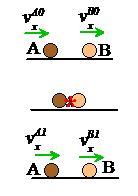 Dynamics of a Particle moving in a Straight Line
Draw a diagram and label all the forces
0.4g
You can solve problems involving connected particles by considering the particles separately

Two particles A and B of masses 0.4kg and 0.8kg respectively are connected by a light inextensible string. Particle A lies on a rough horizontal table 4.5m from a small smooth fixed pulley which is attached to the end of the table. The string passes over the pulley and B hangs freely, with the string taut, 0.5m above the ground. The coefficient of friction between A and the table is 0.2. The system is released from rest. Find:

The acceleration of the system – 0.6g
The velocity at which B hits the ground – 2.42ms-1 
The total distance travelled by A before it comes to rest – 2m
The force the string exerts on the pulley
T
3.136N
T
0.08g
A
3.136N
T
0.4g
T
0.6g
0.6g
The two tensions are the forces acting on the pulley
We first need to know the value of T, and we can use an equation from earlier to find it…
B
0.5m
0.8g
We worked out acceleration earlier
Calculate T
3F
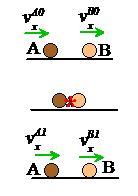 Dynamics of a Particle moving in a Straight Line
Draw a diagram and label all the forces
0.4g
T
3.136N
You can solve problems involving connected particles by considering the particles separately

Two particles A and B of masses 0.4kg and 0.8kg respectively are connected by a light inextensible string. Particle A lies on a rough horizontal table 4.5m from a small smooth fixed pulley which is attached to the end of the table. The string passes over the pulley and B hangs freely, with the string taut, 0.5m above the ground. The coefficient of friction between A and the table is 0.2. The system is released from rest. Find:

The acceleration of the system – 0.6g
The velocity at which B hits the ground – 2.42ms-1 
The total distance travelled by A before it comes to rest – 2m
The force the string exerts on the pulley
0.08g
A
3.136N
0.4g
T
0.6g
0.6g
The overall force on the pulley is the resultant of the two tensions
 Since they are acting at 90° to each other, the resultant will be at a 45° angle between them (effectively an angle bisector)
B
0.5m
0.8g
3.136N
45°
45°
Sub in values
Hyp
3.136N
Adj
This will be the force from one part of the string
F
Opp
Double for the total!
Draw a diagram and show the resultant force
 Then you use GCSE Trig!
3F
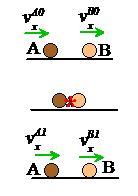 Dynamics of a Particle moving in a Straight Line
5gCos25
a
R
T
Draw a diagram
 Remember to split the forces into parallel and perpendicular (where appropriate!)
You can solve problems involving connected particles by considering the particles separately

Two particles, P and Q, of masses 5kg and 10kg are connected by a light inextensible string. The string passes over a small smooth pulley which is fixed at the top of a plane inclined at an angle of 25° to the horizontal. P is resting on the plane and Q hangs freely with the string vertical and taut. The coefficient of friction between P and the plane is 0.2. 

Find the acceleration of the system

Find the tension in the string
P
T
F
5gCos25
25˚
5g
Q
a
25˚
5gSin25
10g
We will need to form 2 equations, one for each particle
For particle P, we need to calculate the frictional force first
Resolve perpendicular to find the normal reaction
Resolve perpendicular for P
Rearrange
3F
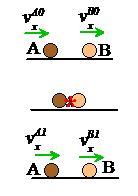 Dynamics of a Particle moving in a Straight Line
5gCos25
a
T
Draw a diagram
 Remember to split the forces into parallel and perpendicular (where appropriate!)
You can solve problems involving connected particles by considering the particles separately

Two particles, P and Q, of masses 5kg and 10kg are connected by a light inextensible string. The string passes over a small smooth pulley which is fixed at the top of a plane inclined at an angle of 25° to the horizontal. P is resting on the plane and Q hangs freely with the string vertical and taut. The coefficient of friction between P and the plane is 0.2. 

Find the acceleration of the system

Find the tension in the string
P
T
F
gCos25
5gCos25
25˚
5g
Q
a
25˚
5gSin25
10g
Sub in values for particle P
Calculate
3F
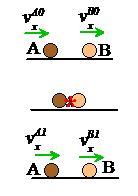 Dynamics of a Particle moving in a Straight Line
5gCos25
a
T
Draw a diagram
 Remember to split the forces into parallel and perpendicular (where appropriate!)
You can solve problems involving connected particles by considering the particles separately

Two particles, P and Q, of masses 5kg and 10kg are connected by a light inextensible string. The string passes over a small smooth pulley which is fixed at the top of a plane inclined at an angle of 25° to the horizontal. P is resting on the plane and Q hangs freely with the string vertical and taut. The coefficient of friction between P and the plane is 0.2. 

Find the acceleration of the system

Find the tension in the string
P
T
gCos25
5gCos25
25˚
5g
Q
a
25˚
5gSin25
10g
Now we can form 2 equations using P and Q
Equation for P
 Resolve Parallel
Equation for Q
 Resolve Vertically
Resolve Parallel for P
Resolve Vertically for Q
Add the equations together
 The T’s cancel out!
Solve for a
3F
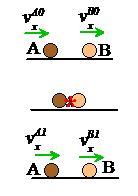 Dynamics of a Particle moving in a Straight Line
5gCos25
a
T
Draw a diagram
 Remember to split the forces into parallel and perpendicular (where appropriate!)
You can solve problems involving connected particles by considering the particles separately

Two particles, P and Q, of masses 5kg and 10kg are connected by a light inextensible string. The string passes over a small smooth pulley which is fixed at the top of a plane inclined at an angle of 25° to the horizontal. P is resting on the plane and Q hangs freely with the string vertical and taut. The coefficient of friction between P and the plane is 0.2. 

Find the acceleration of the system – 4.56ms-2

Find the tension in the string
P
T
gCos25
5gCos25
25˚
5g
Q
a
25˚
5gSin25
10g
Use one of the previous equations to find the tension
We now know the acceleration
Solve for T
3F
Teachings for Exercise 3G
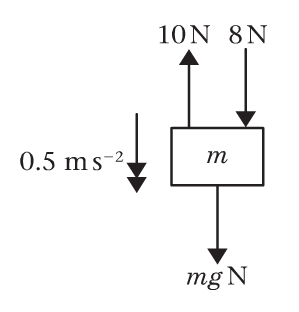 Dynamics of a Particle moving in a Straight Line
You can calculate the momentum of a particle and the impulse of a force

The momentum of a body of mass m which is moving with velocity v is given by mv

If the mass is in kg and the velocity is in ms-1 then the momentum will be in kgms-1

kgms-1 can be written as (kgms-2)s

As kgms-2 is Newtons…

kgms-1 can be written as Ns

These are both acceptable units for momentum
Find the magnitude of the momentum of:
a) A cricket ball of mass 400g moving at 18ms-1
Sub in units (remember to use kg)
Calculate
b) A lorry of mass 5 tonnes moving at 12ms-1
Sub in units (remember to use kg)
Calculate
Either Ns or kgms-1 are acceptable units (make sure you read the question in case you’re asked for one specifically!)
3G
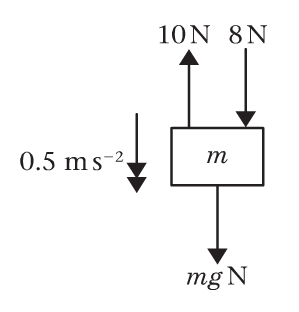 Dynamics of a Particle moving in a Straight Line
You can calculate the momentum of a particle and the impulse of a force

If a constant force F acts for time t we define the impulse of the force to be Ft

If force is measured in N and time in seconds, then the units of impulse are Ns

An example of impulse would be a cricket bat hitting a ball
 In this case, the time the force is exerted over is small, but if the force is big enough it will transfer noticeable impulse to the ball
Remember that the acceleration of an object is given by:
Replace acceleration with the above
Multiply by t
Multiply the bracket out
Force x time = Impulse!
So Impulse = Final momentum – Initial momentum
So Impulse = Change in momentum
This is the Impulse-Momentum Principle!
3G
Dynamics of a Particle moving in a Straight Line
You can calculate the momentum of a particle and the impulse of a force

A body of mass 2kg is initially at rest on a smooth horizontal plane. A horizontal force of magnitude 4.5N acts on the body for 6s. Find:

The magnitude of the impulse given to the body by the force

The final speed of the body
a)
Sub in values
Calculate
b)
Sub in impulse, the mass and the initial velocity
27Ns
Calculate
13.5ms-1
3G
Dynamics of a Particle moving in a Straight Line
You can calculate the momentum of a particle and the impulse of a force

A ball of mass 0.2kg hits a vertical wall at right angles with a speed of 3.5ms-1. The ball rebounds from the wall with speed 2.5ms-1. Find the magnitude of the impulse the ball exerts on the wall.
3.5ms-1
As always, draw a diagram!
I
0.2kg
2.5ms-1
Sub in values, remembering the final velocity is in the opposite direction
Careful with negatives!
Calculate
3G
Teachings for Exercise 3H
Dynamics of a Particle moving in a Straight Line
You can solve problems involving collisions using the principle of Conservation of Momentum

By Newton’s third law, when two bodies collide they exert equal and opposite forces on each other. 

The objects will also be in contact for the same length of time, so the impulse exerted by each will be equal but opposite in direction

Therefore, these changes in momentum cancel each other out, and the overall momentum is unchanged

This is the principle of Conservation of Momentum
Total momentum before impact = Total momentum after impact
u1
u2
Before collision
I
m1
m2
I
After collision
v1
v2
Total momentum of the two particles before impact
Total momentum of the two particles after impact
When solving problems involving this principle:
Draw a diagram and label velocities before and after impact with their relevant directions
Draw impulses on where necessary
Choose a positive direction and apply the rules you know
3H
Dynamics of a Particle moving in a Straight Line
You can solve problems involving collisions using the principle of Conservation of Momentum

A particle of mass 2kg is moving with speed 3ms-1 on a smooth horizontal plane. Particle Q of mass 3kg is at rest on the plane. Particle P collides with Q and after the collision Q moves away with a speed of 21/3ms-1. Find:

The speed and direction of the motion of P after the collision

The magnitude of the impulse received by P and by Q in the collision
3ms-1
0ms-1
Before collision
P
Q
I
2kg
3kg
I
After collision
v ms-1
21/3ms-1
We aren’t sure which direction P goes after the collision – just choose one for now…
 If the answer is negative, the direction is the other way!
Sub in the values from the diagram
Work out each side
0.5ms-1 in the opposite direction
Calculate v
So the direction of motion of P is reversed by the collision and it moves off at 0.5ms-1
3H
Dynamics of a Particle moving in a Straight Line
You can solve problems involving collisions using the principle of Conservation of Momentum

A particle of mass 2kg is moving with speed 3ms-1 on a smooth horizontal plane. Particle Q of mass 3kg is at rest on the plane. Particle P collides with Q and after the collision Q moves away with a speed of 21/3ms-1. Find:

The speed and direction of the motion of P after the collision

The magnitude of the impulse received by P and by Q in the collision
3ms-1
0ms-1
Before collision
P
Q
I
2kg
3kg
I
After collision
0.5ms-1
21/3ms-1
Impulse on P
Take the direction of impulse on P as the positive direction
Work out the brackets
Calculate
You can see the impulse received by each is equal and opposite!
0.5ms-1 in the opposite direction
Impulse on Q
Take the direction of impulse on Q as the positive direction
Calculate
3H
Dynamics of a Particle moving in a Straight Line
You can solve problems involving collisions using the principle of Conservation of Momentum

Two particles, A and B, of masses 8kg and 2kg respectively, are connected by a light inextensible string. The particles are at rest on a smooth horizontal plane with the string slack. Particle P is projected directly away from Q with speed 4ms-1.

Find the speed of the particles when the string goes taut

Find the magnitude of the impulse transmitted through the string when it goes taut
0ms-1
4ms-1
The particles do not collide – in this case the impulse is transmitted through the string…
Before motion
B
A
I
I
2kg
8kg
After motion
v ms-1
v ms-1
When the string is taut, the particles will move together and hence have the same final velocity
Sub in values from the diagram, leaving v in both cases
Work out brackets
v = 3.2ms-1
Divide by 10
3H
Dynamics of a Particle moving in a Straight Line
You can solve problems involving collisions using the principle of Conservation of Momentum

Two particles, A and B, of masses 8kg and 2kg respectively, are connected by a light inextensible string. The particles are at rest on a smooth horizontal plane with the string slack. Particle P is projected directly away from Q with speed 4ms-1.

Find the speed of the particles when the string goes taut

Find the magnitude of the impulse transmitted through the string when it goes taut
0ms-1
4ms-1
The particles do not collide – in this case the impulse is transmitted through the string…
Before motion
B
A
I
I
2kg
8kg
After motion
3.2ms-1
3.2ms-1
Calculating the impulse for B
Sub in values for particle B, taking the impulse from it as the positive direction
Calculate
v = 3.2ms-1
This is all we need to do. The impulse in the opposite direction will be the same!
I = 6.4Ns
3H
Dynamics of a Particle moving in a Straight Line
If you do not know a velocity’s direction, set it the same as the direction of the impulse (this will keep it positive while you work it out!)
You can solve problems involving collisions using the principle of Conservation of Momentum

Two particles, P and Q of mass 2kg and 4kg respectively are moving towards each other along the same straight line on a smooth horizontal plane. The particles collide. Before the collision, the speeds of P and Q are 3ms-1 and 2ms-1. Given that the magnitude of the impulse due to the collision is 7Ns, find:

The speed and direction of P after the collision

The speed and direction of Q after the collision
3ms-1
2ms-1
Before collision
P
Q
I
2kg
4kg
I
After collision
v1 ms-1
0.5ms-1
0.25ms-1
v2 ms-1
For particle P
Sub in values from the diagram, using impulse as the positive direction
Work out brackets
As this answer is positive, it means the direction we put on the diagram is correct!
Calculate
For particle Q
Sub in values from the diagram, using impulse as the positive direction
Work out brackets
As this answer is negative, it means the direction we put on the diagram is incorrect!
Calculate
3H
Summary
You have learnt a huge amount about forces in this chapter

It is very important that you practice questions like these – it is very easy to forget some of the forces involved in more complicated questions

Remember that the key to most questions is the correct use of F = ma!